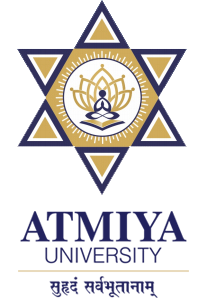 Use a Variable Number of Arguments
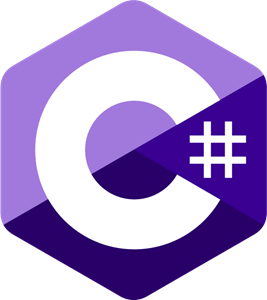 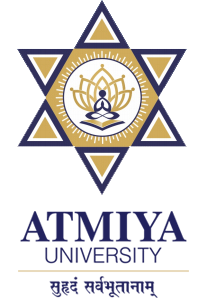 Introduction
When you create a method, you usually know in advance the number of arguments that you will be passing to it, but this is not always the case. Sometimes you will want to create a method that can be passed an arbitrary number of arguments.
The params modifier is used to declare an array parameter that will be able to receive zero or more arguments. The number of elements in the array will be equal to the number of arguments passed to the method. Your program then accesses the array to obtain the arguments.
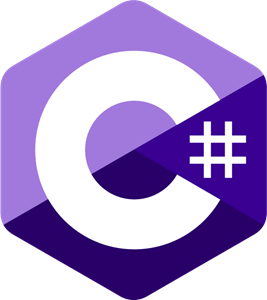 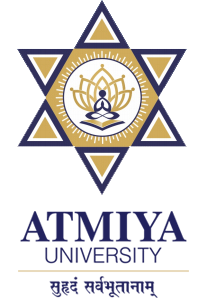 Thank You
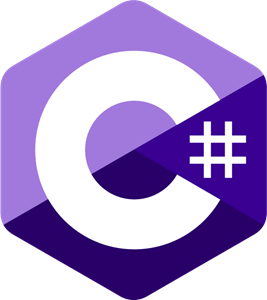